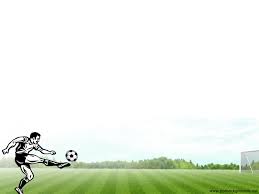 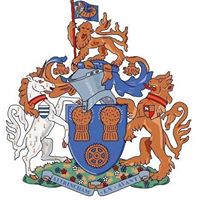 Altrincham FC Sponsorship 2017/18
Opportunities For:

 Companies
 Groups
 Individuals
Altrincham FC
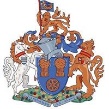 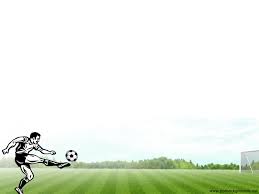 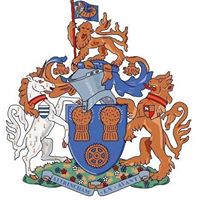 Corporate Sponsors - Ground
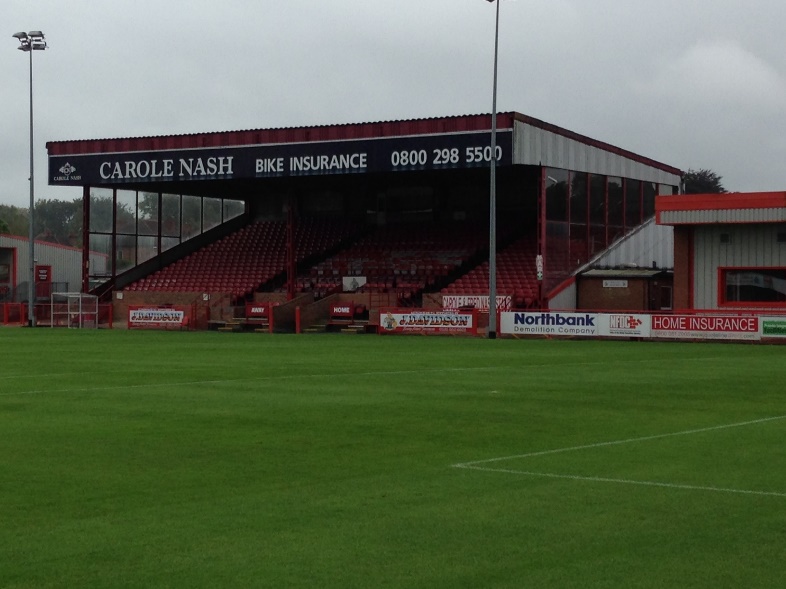 Main Stand Board
     Prime Location for 3 Years
    Featured on ALTY TV, MUTV, BT Sport  
Perimeter Boards
     Standard 24’ X 3’
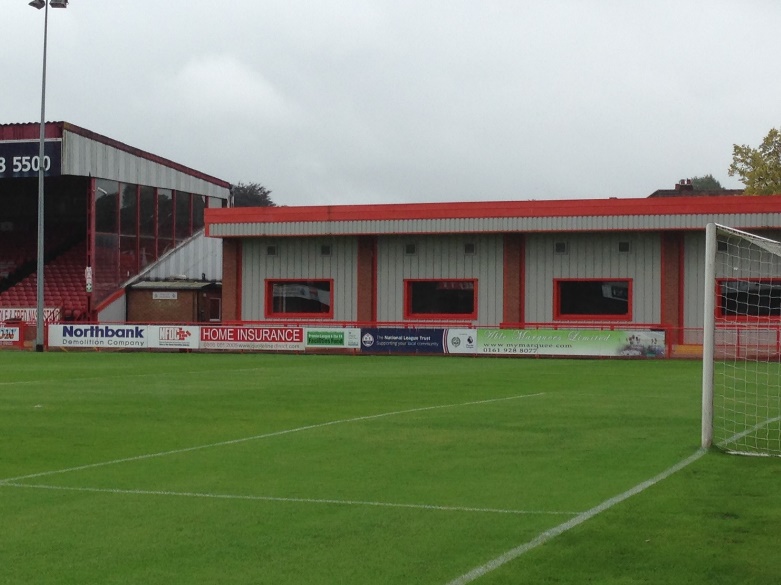 Altrincham FC
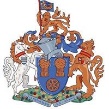 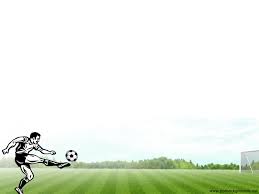 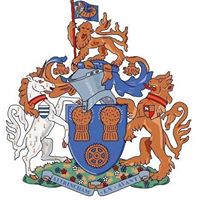 Corporate Sponsors
Advertisers Bond
      Perimeter Board, Programme Insert 
    2 Season Tickets
Sponsor Bond
       2 X Match Sponsor, 10 Reserved Seats
     2 Season Tickets
Programme Advertising
     23 Editions
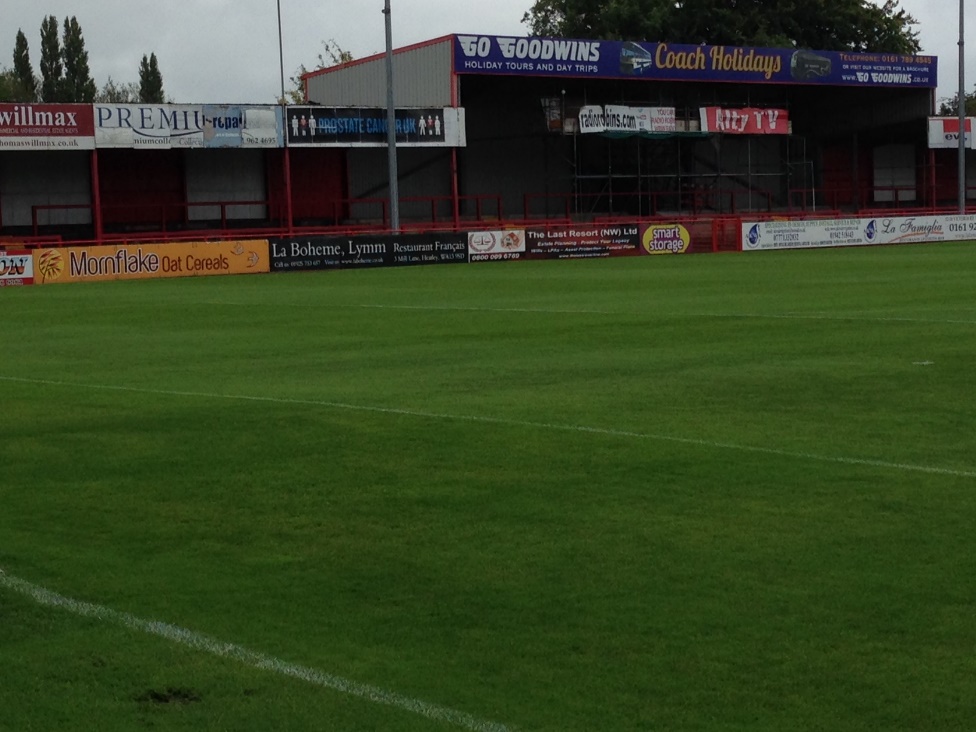 Altrincham FC
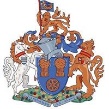 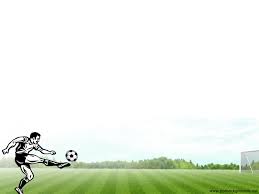 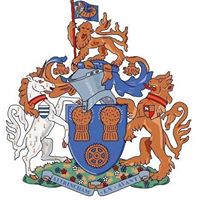 Match Day Sponsorship
Match Sponsorship
      10 Guests in Sponsors Lounge
     Pre-Match Meal, Drinks and Programme
     Half Time Refreshments
     Match Day Memento
Ball Sponsorship
     2 Guests in Sponsors Lounge
     Pre-Match Meal and Drinks and Programme
     Half Time Refreshments
     Match Day Memento
     Signed Ball
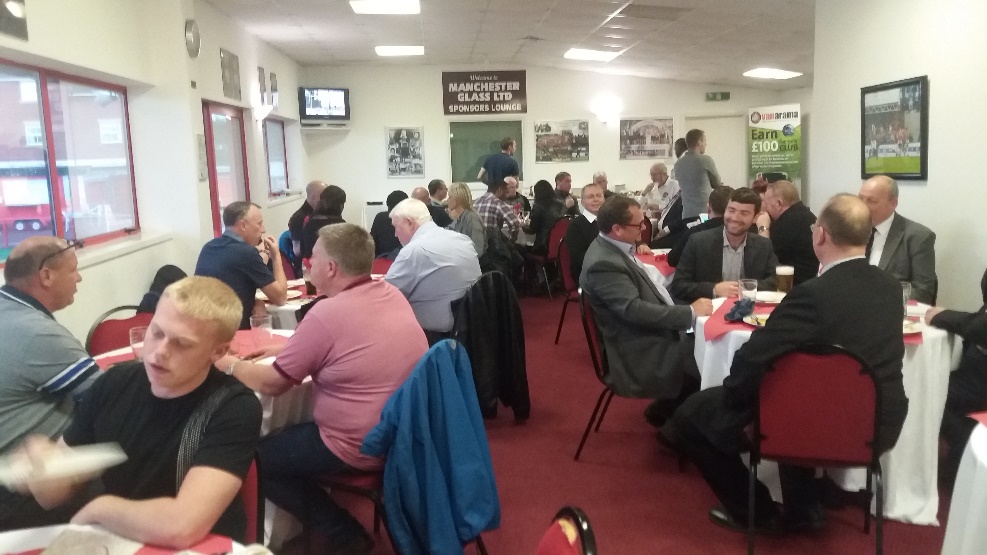 Altrincham FC
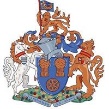 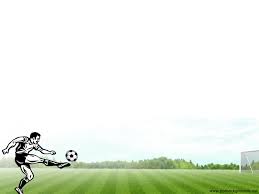 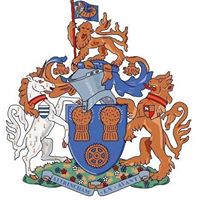 Other Sponsorship
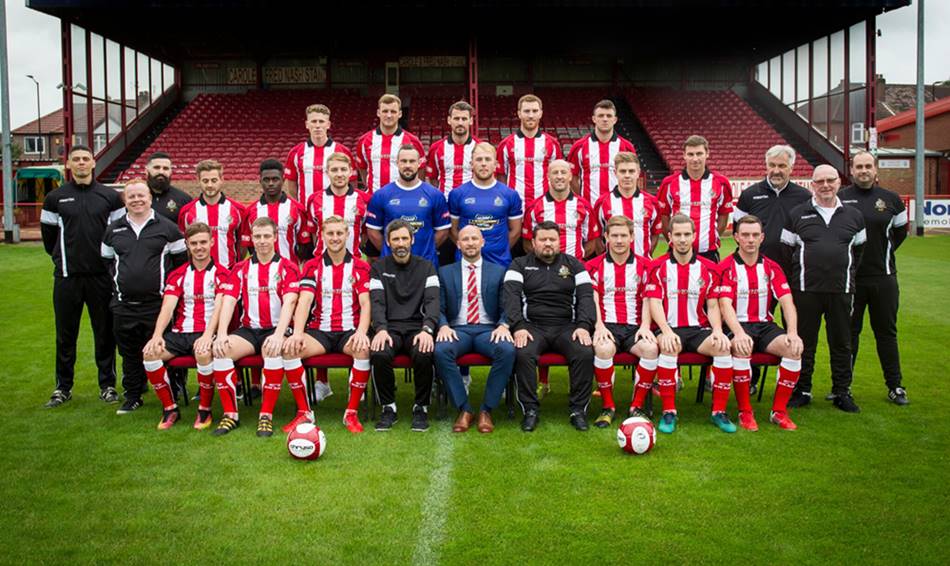 Shirt Sponsor

Programme Advertisement

Sponsor a Player
Altrincham FC
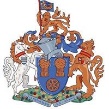 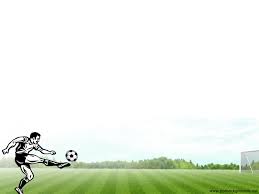 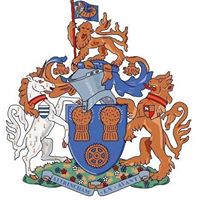 Hire The Community Hall
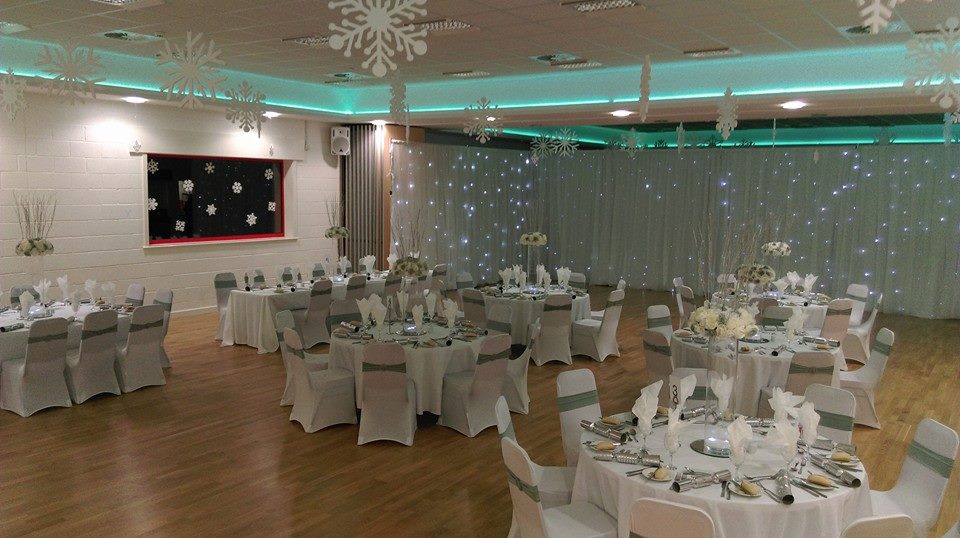 Birthday Parties
Christenings
Weddings
Sportsman's Dinners
Business Functions
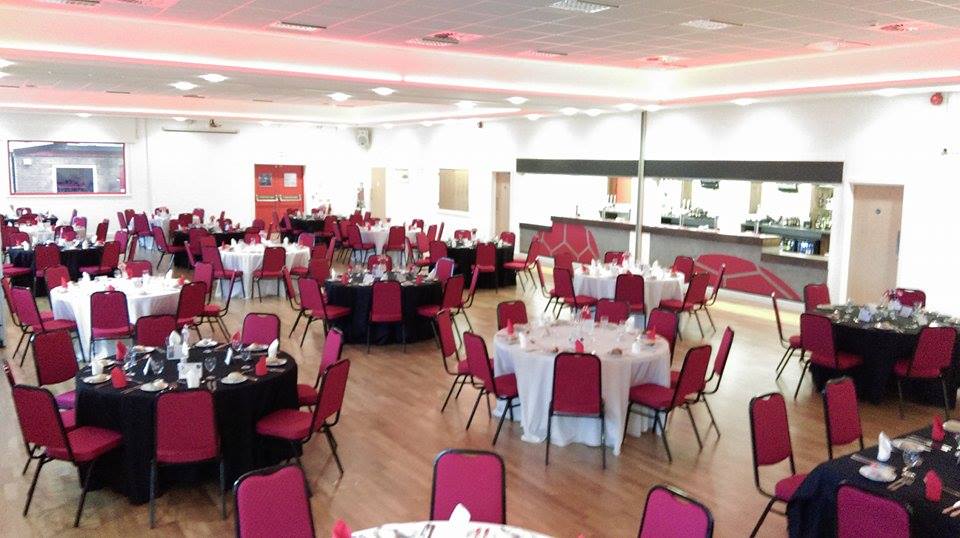 Altrincham FC
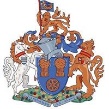 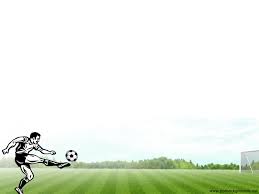 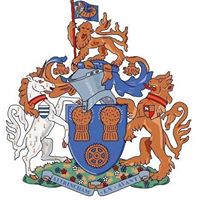 Altrincham FC
Would you like to become a sponsor?
Know anyone interested in sponsorship?

Like to watch the match in style? 
Then book a table in the sponsors lounge.

Give Noel a call on 07968 998285
Thank You for Your Support
Altrincham FC
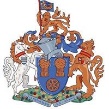